The Last 10 Years and the Next 10 Years
Presented by
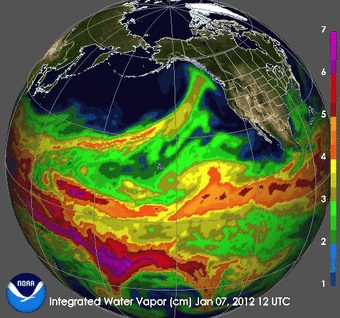 David R. Maidment
 Center for Water and the Environment 
University of Texas at Austin

Presented to:
National Center for Atmospheric Research
13 September 2024
Acknowledgments: NOAA National Weather Service, US Geological Survey, Texas Department of Transportation, ESRI, KISTERS, colleagues and students at University of Texas at Austin
The Last 10 Years and the Next 10 Years
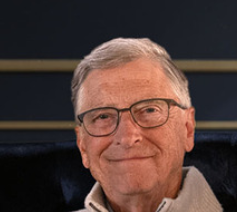 “Most people overestimate what they can do in one year and underestimate what they can do in ten years.” ― Bill Gates
Where were we 10 years ago?

	Where are we now?

		Where could we be 10 years from now?
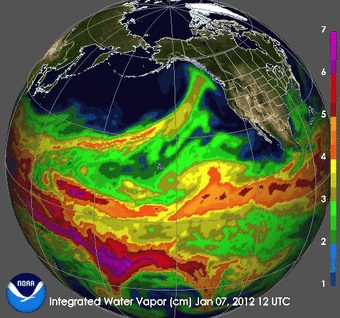 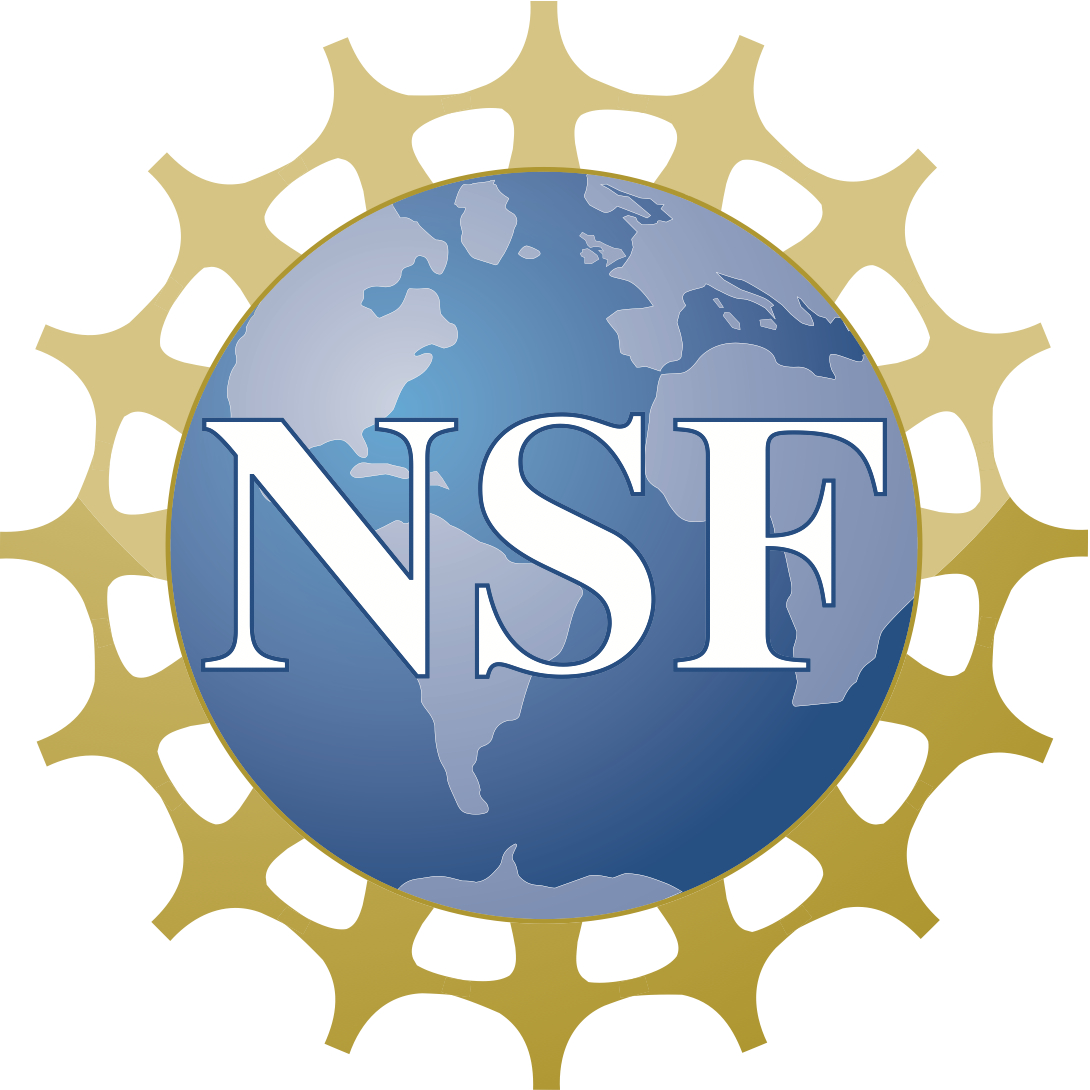 Transformative Research
Transformative research challenges current understanding or provides pathways to new frontiers in science and engineering. It involves ideas, discoveries or tools that do one or both of the following:

 Radically change understanding of an important existing concept in science, engineering or education.

 Lead to the creation of a new paradigm or field of science, engineering or education.
https://new.nsf.gov/funding/learn/research-types/transformative-research#definition
Can we move from evolutionary change to transformative change?
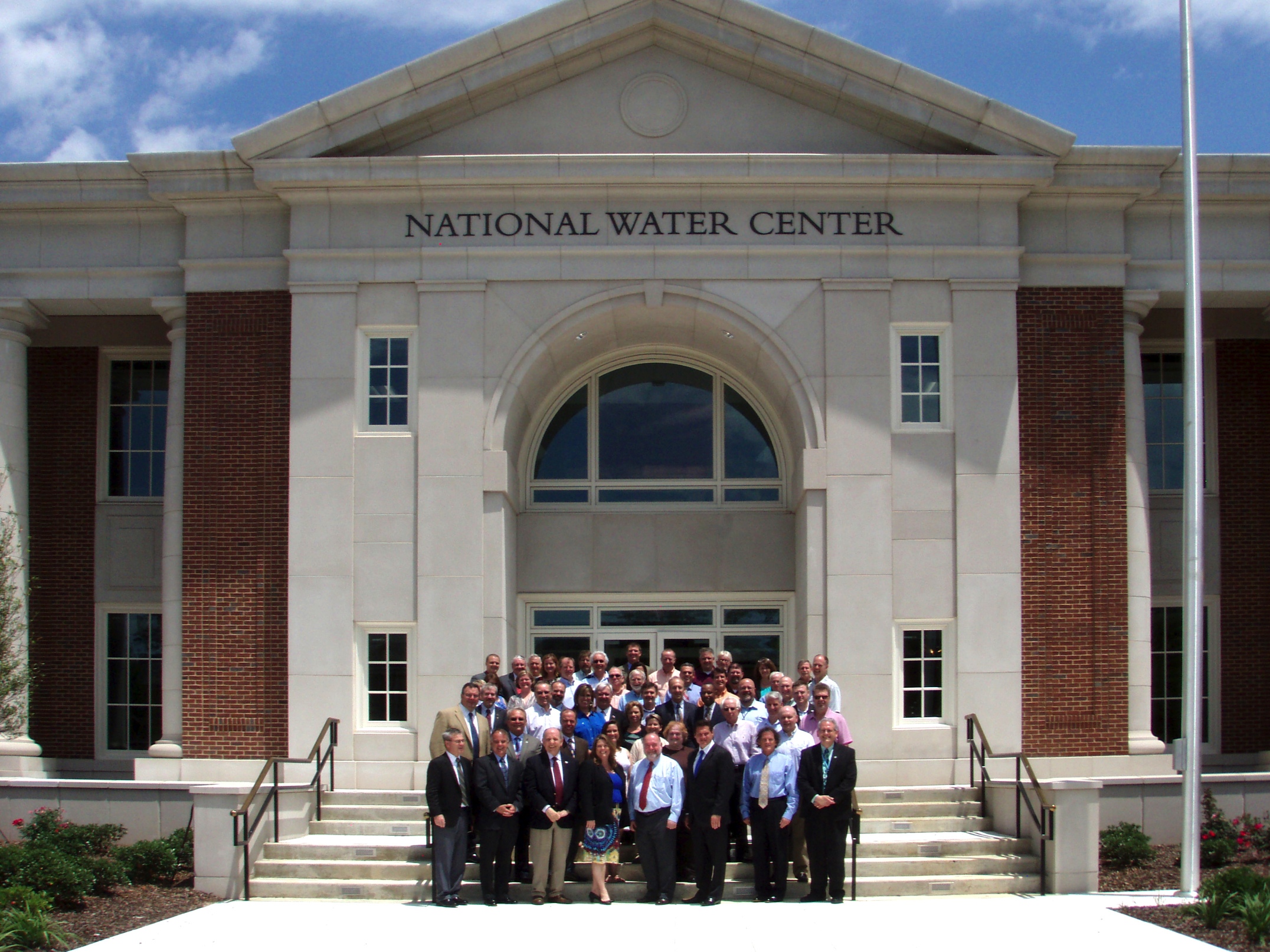 I proposed: Bring in the academic community and rapidly prototype 
a new national flood forecasting system in one year … this has led to annual Summer Institutes for graduate student research
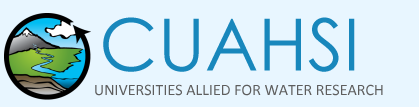 4
Inaugural Meeting – May, 2014
Leveraging US and European Weather Forecasting
2015 Summer Institute at National Water Center
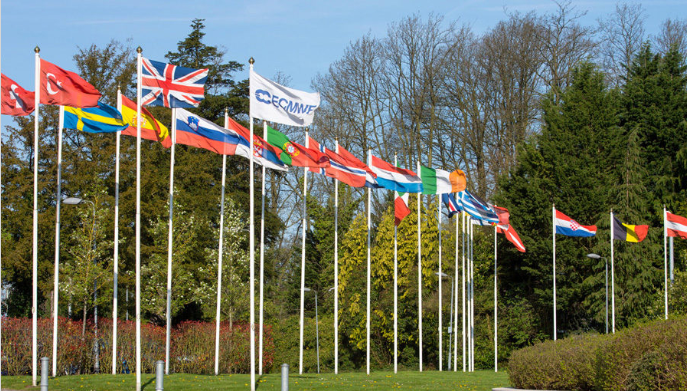 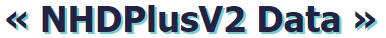 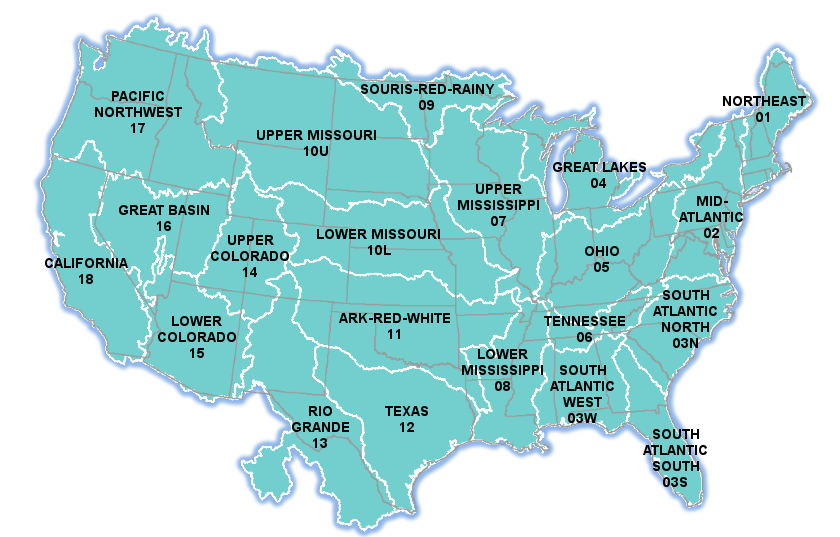 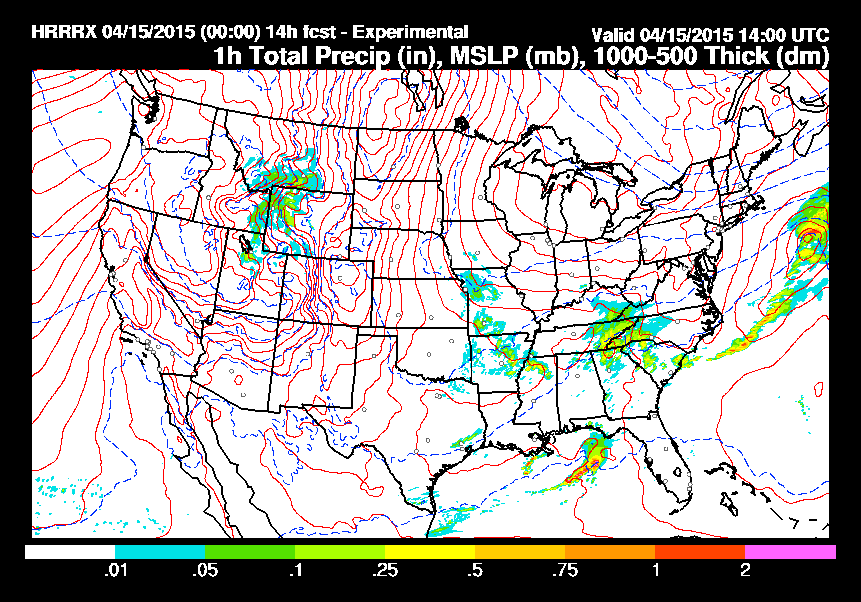 HRRR
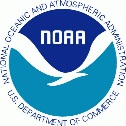 Europe
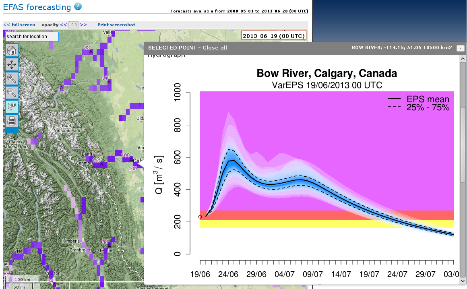 United 
States
Forcing
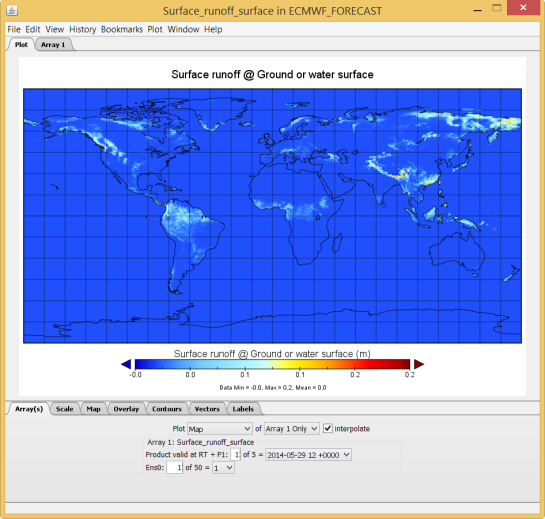 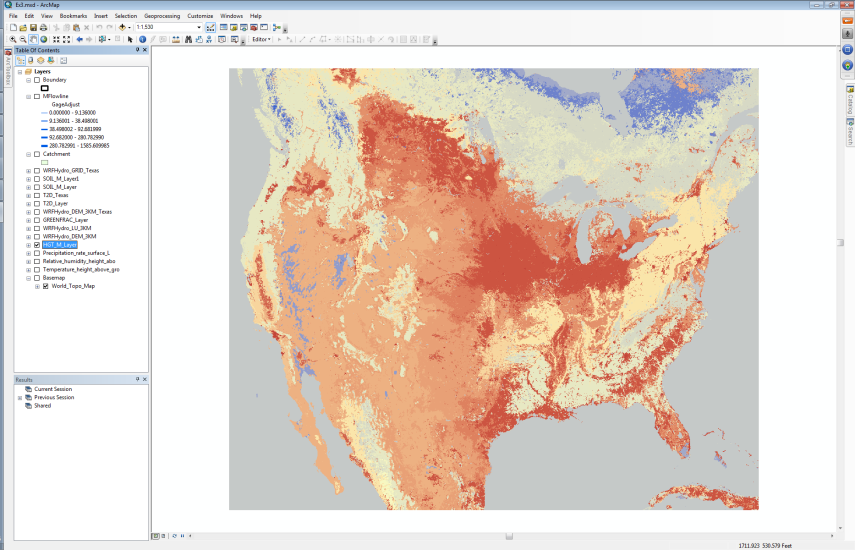 NHDPlus
to RAPID
David 
Gochis
WRF-Hydro
ECMWF
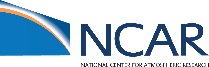 TACC
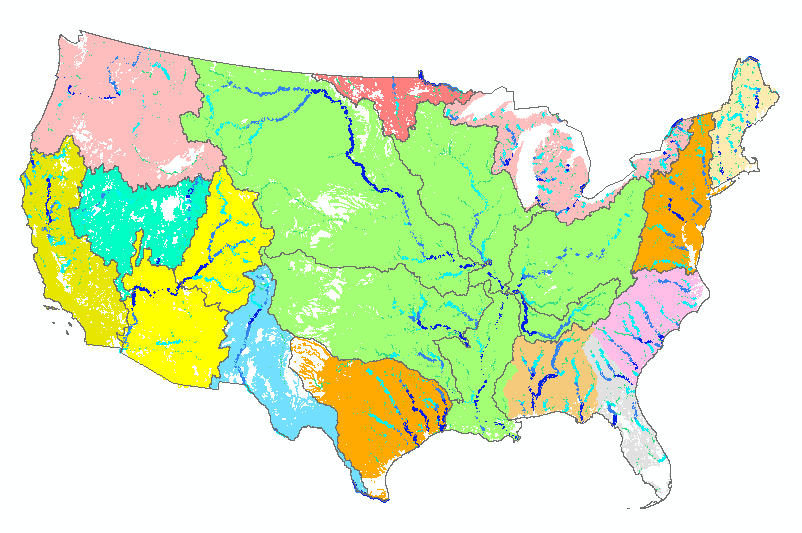 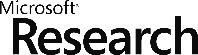 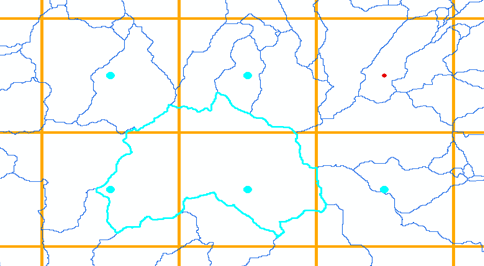 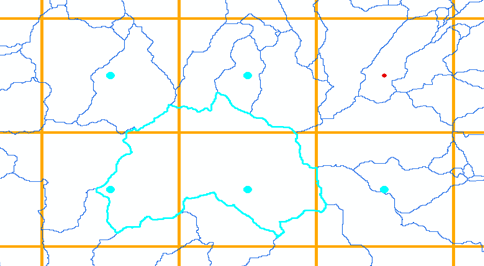 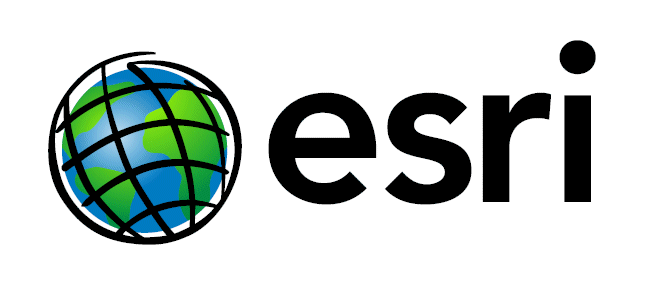 Grid to 
catchment
National Water Model – 2024
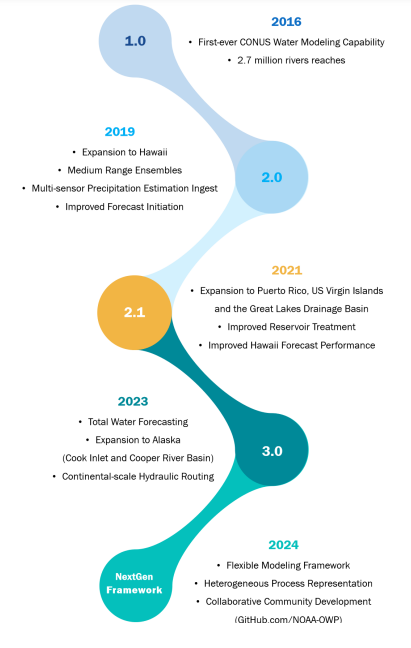 Water forecast like weather 24/7/365
2016
Initial CONUS Water Model
Versions
Four model outputs for forecast discharge: 

Assimilation (Current conditions)
Short Range Forecast (18 hours ahead)
Medium Range (10 days ahead)
Long Range Forecast (30 days ahead)
2019
Includes Hawaii
Medium Range Forecast
2021
Includes Puerto Rico …
Improved performance
2023
Includes part of Alaska
Combines riverine and coastal
Future
Next Generation 
Modeling Framework
Water flow forecasts on 5.2 million km 
of streams and rivers in US
Global Streamflow and Flood Forecasting System (GEOGLOWS)Trinity River at Liberty, Texas
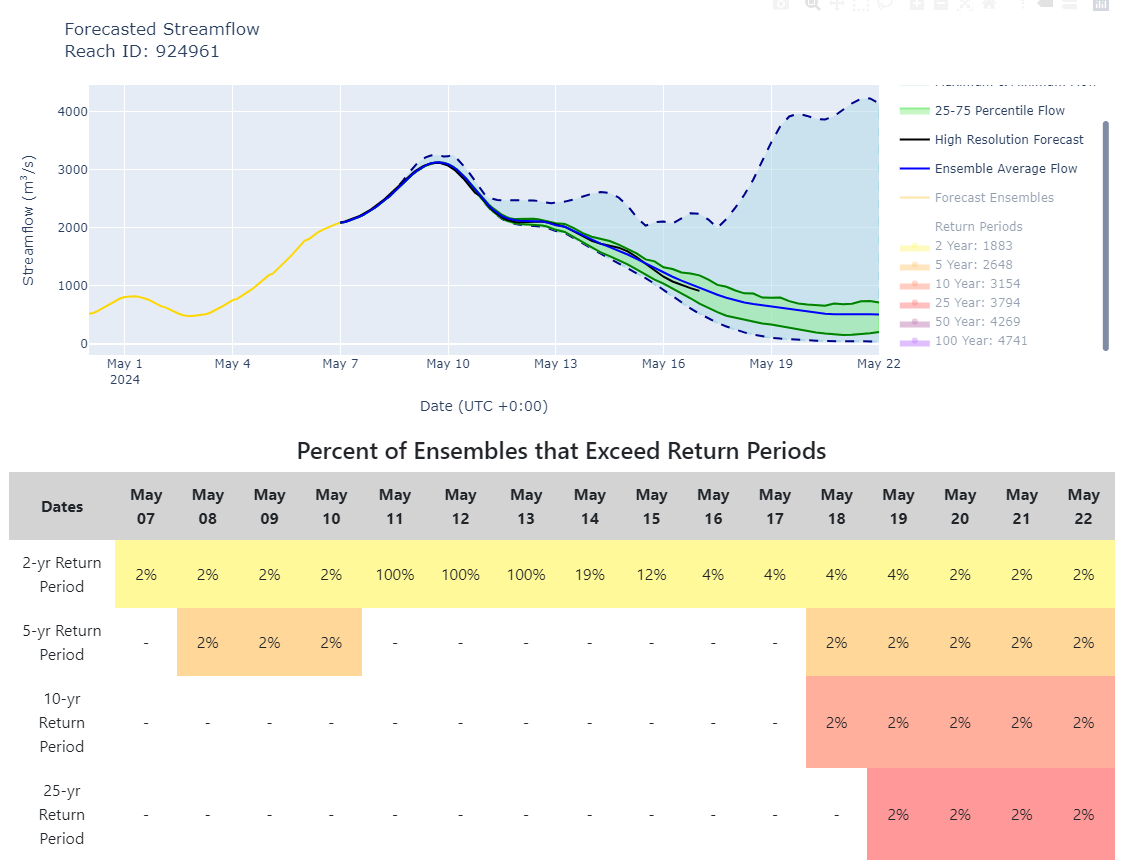 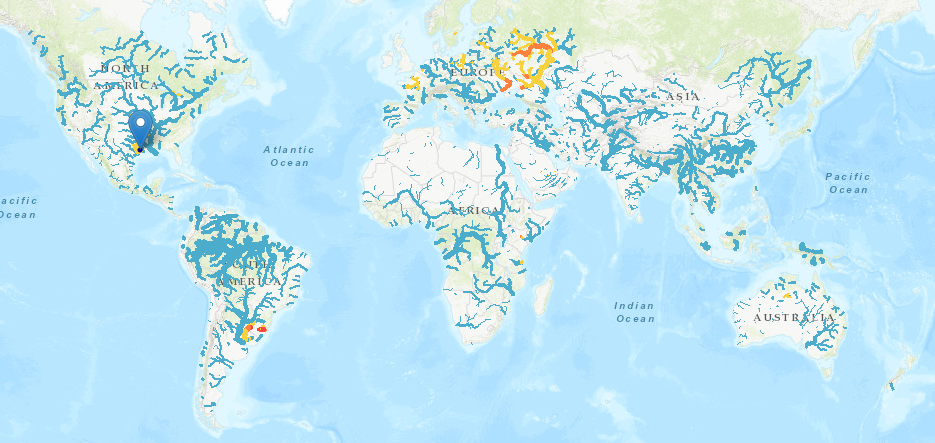 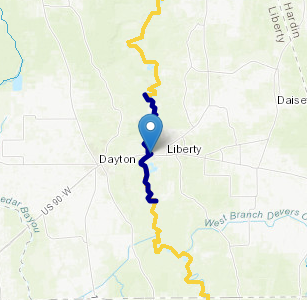 Rendered as an ESRI Map Application
https://www.geoglows.org
Global Streamflow and Flood Forecasting System (GEOGLOWS)Tauherenikau River at Featherston, New Zealand
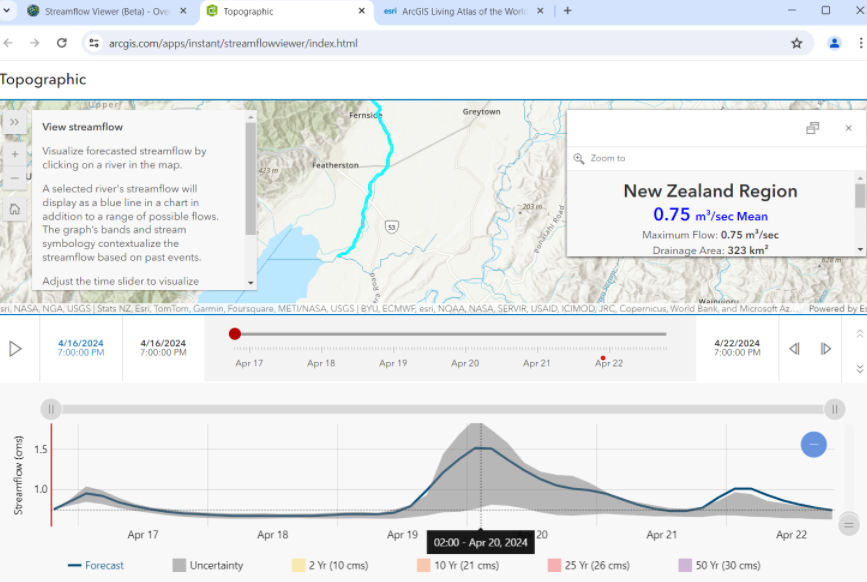 in the Last 10 Years
Development of Hydrology
Real-Time 
Hydrology
Weather
Water flow is now like weather: forecast everywhere at local spatial scale all the time
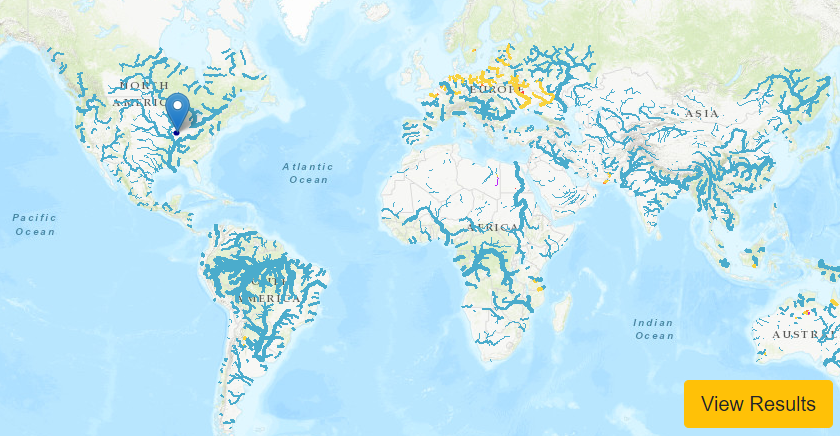 Historical 
Hydrology
Climate
Can we move from evolutionary change to transformative change? Yes!
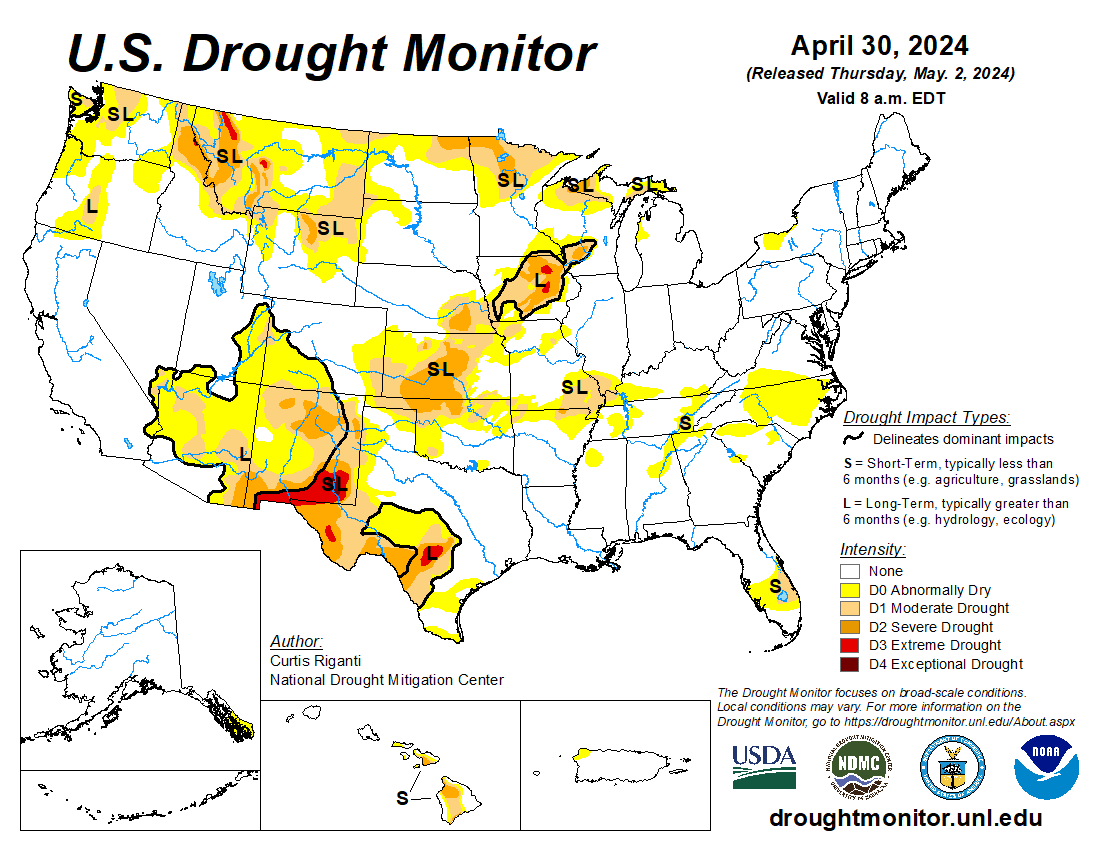 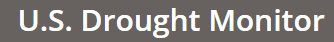 Why does the 
map look like this?
https://droughtmonitor.unl.edu/
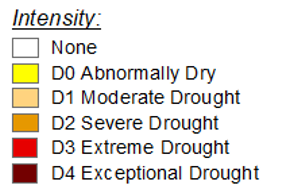 Time Series of US Drought Monitor
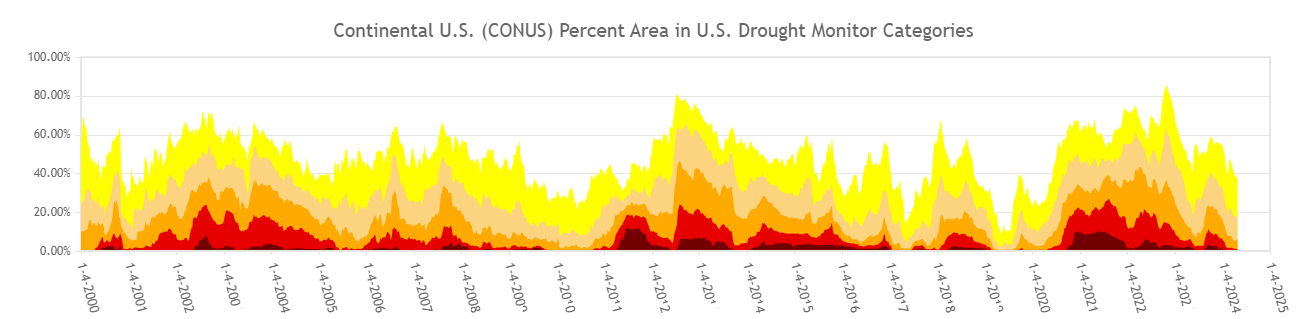 CONUS
2010
2015
2020
2025
2000
2005
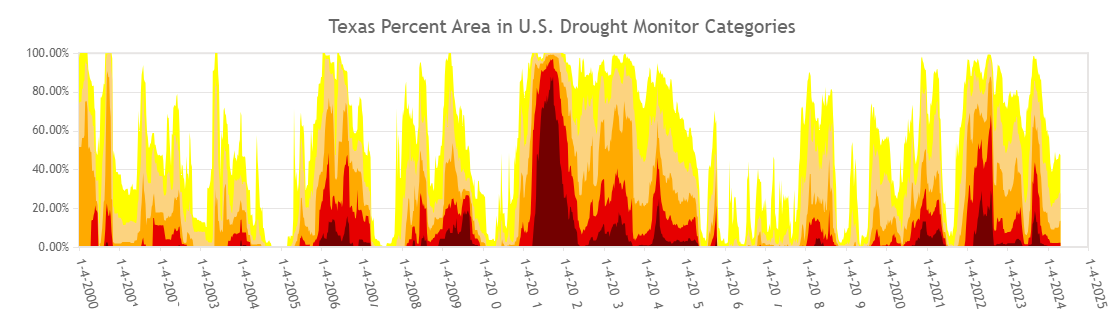 Texas
Severe Drought
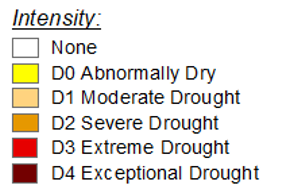 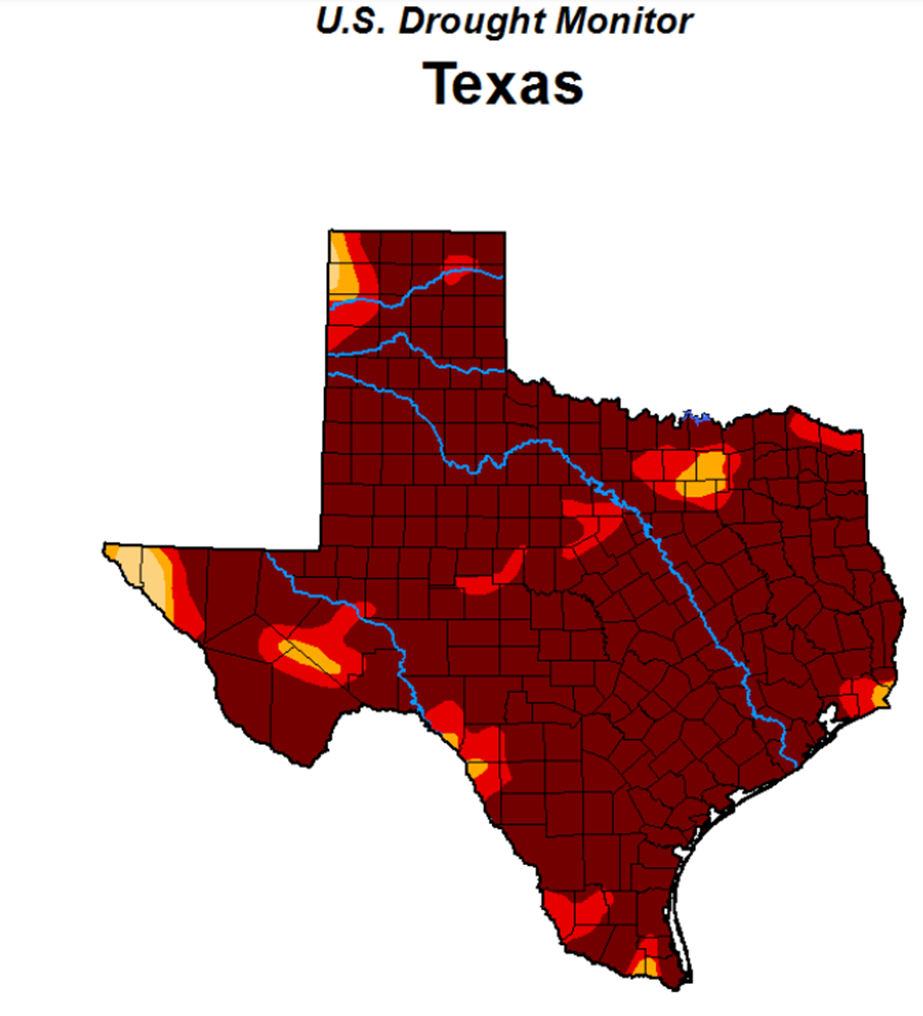 A Severe Drought in Texas
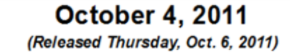 88% of Texas in D4
Exceptional Drought
October 2011
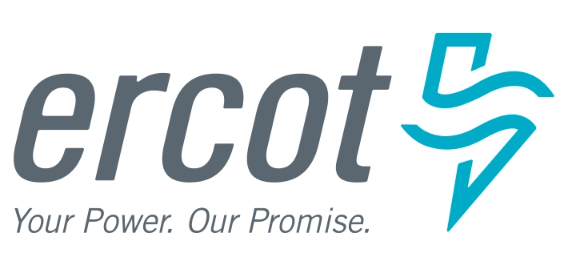 Because of losing cooling water at some power plants, drought threatened the power supply as well as the water supply.
This was really scary!
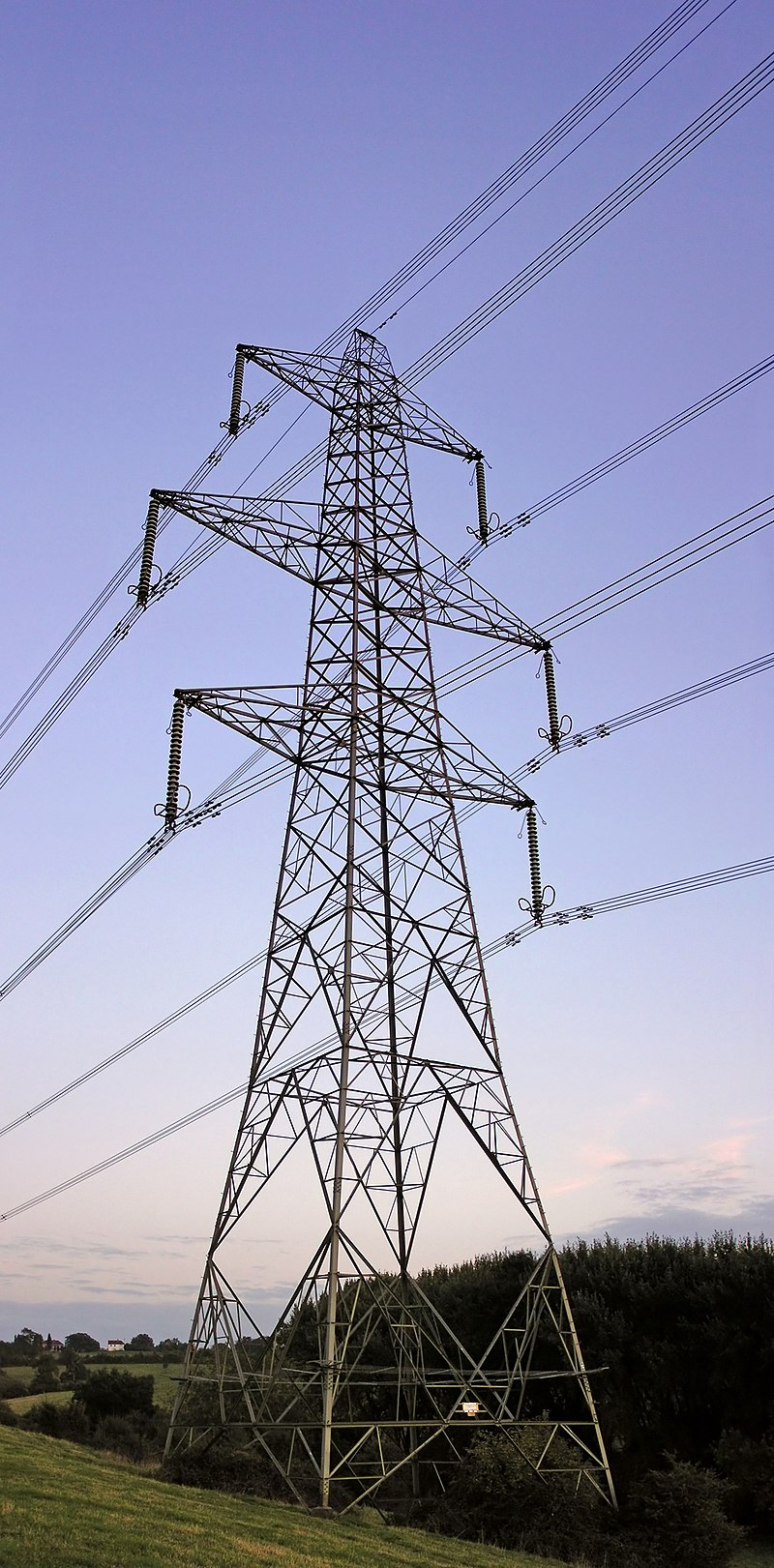 Texas population in 2011 = 25.6 million Texas population in 2024 = 30.5 million
Adding more than 1000 people per day
What happens if this severe drought recurs and is sustained?
GRACE and Texas Reservoir Water Storage
Surface water reservoir storage is closely correlated with the GRACE data
Grace Satellites
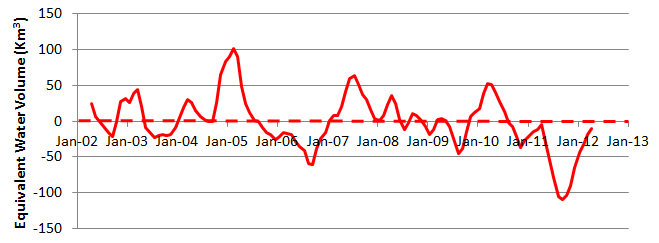 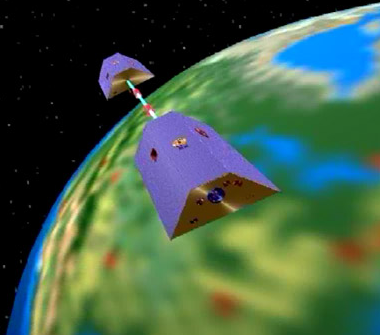 Normal
In 2011 we lost 100 Km3 of water overall
Surface Water Reservoirs
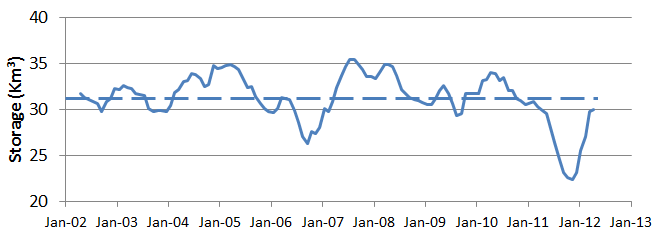 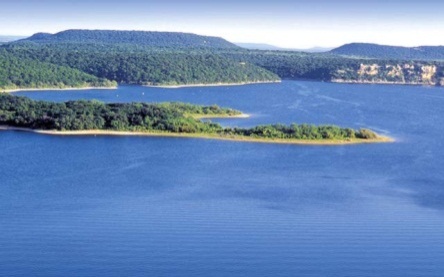 Normal
In 2011 we lost 9 Km3 of water from reservoirs
GRACE and Texas Soil Water Storage
Grace Satellites
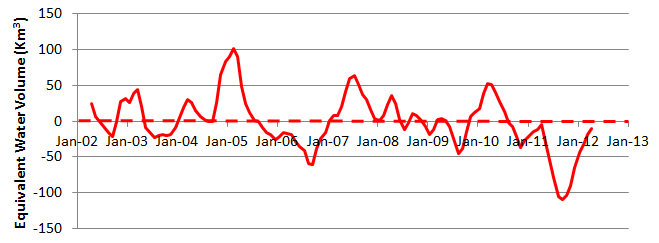 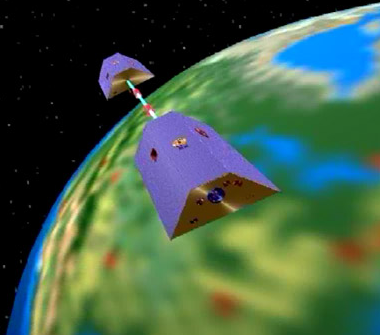 Normal
In 2011 we lost 100 Km3 of water overall
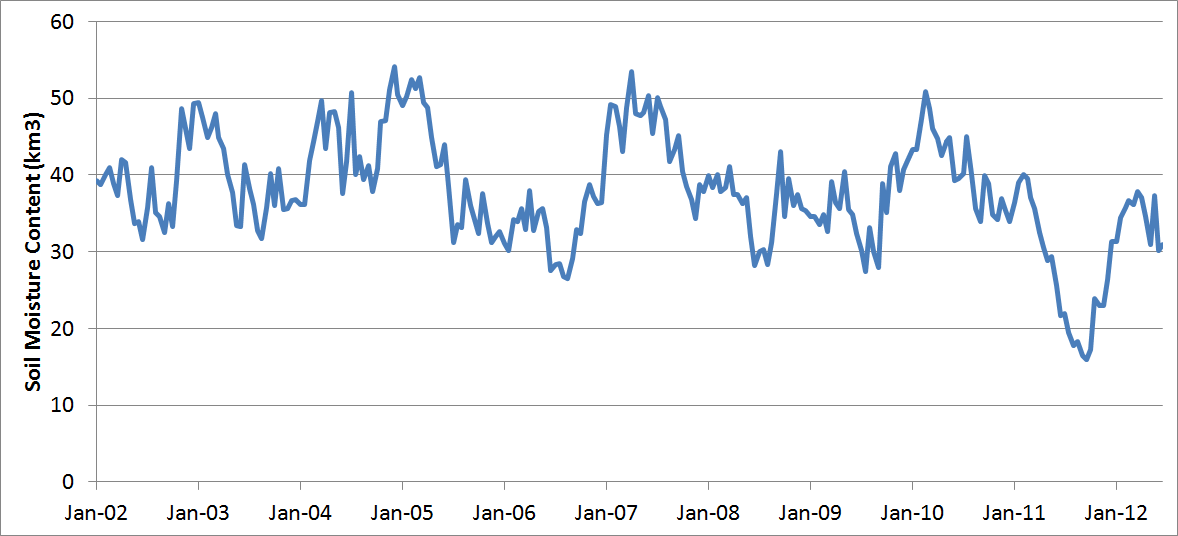 Texas Soil Water Storage
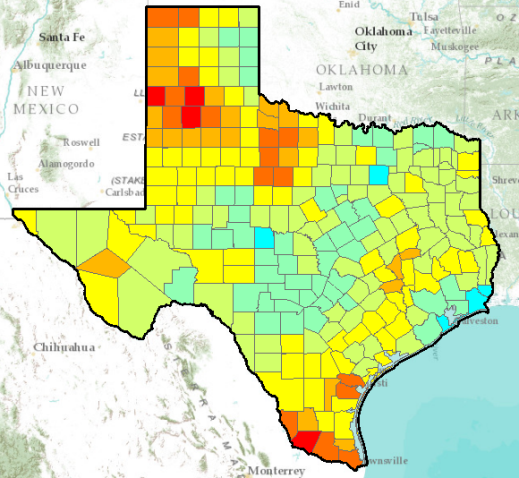 Normal
We lost 25 Km3 of water from top 1m of soil
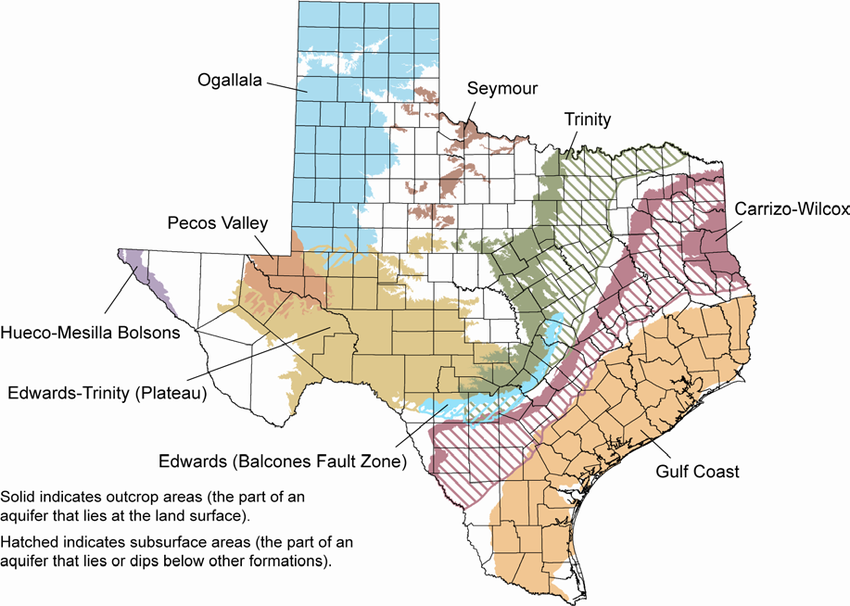 Groundwater Storage Anomaly in TexasInferred from GRACE, 2002 –2021
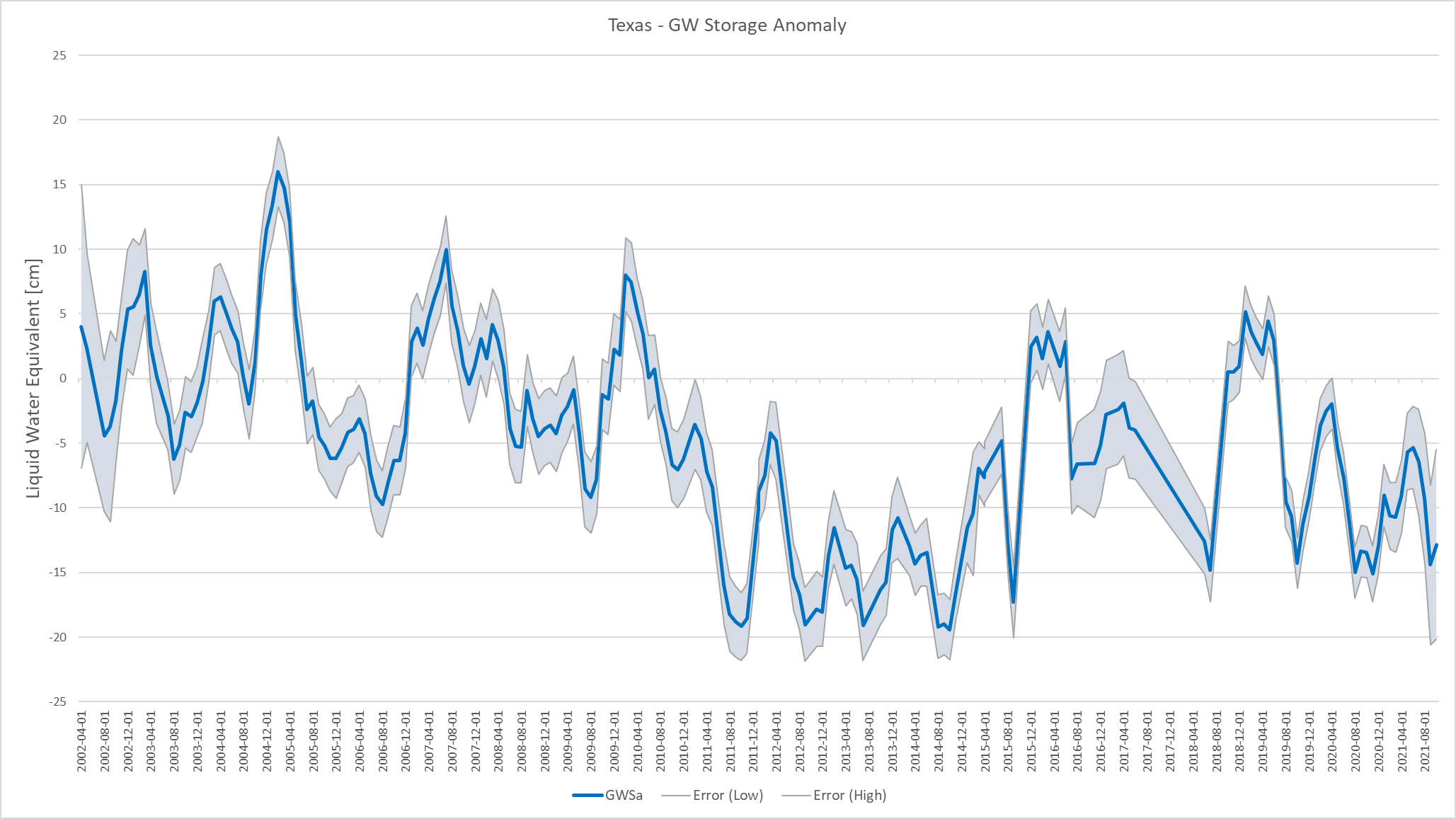 2020
2005
20
2010
2015
Aquifers of Texas
10
Severe Drought
0
Data: Norman Jones
Brigham Young University
Liquid Water Equivalent (cm)
-10
-20
The Where of Water
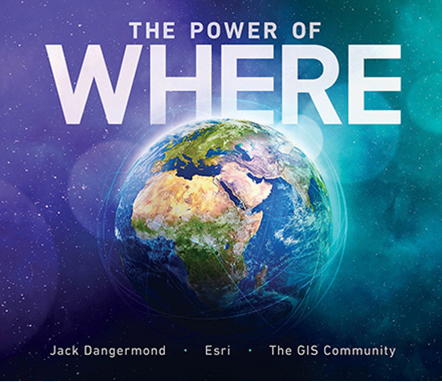 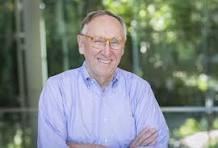 Jack Dangermond
President, ESRI
Hydrologic Cyclewith annual precipitation on land = 100 units
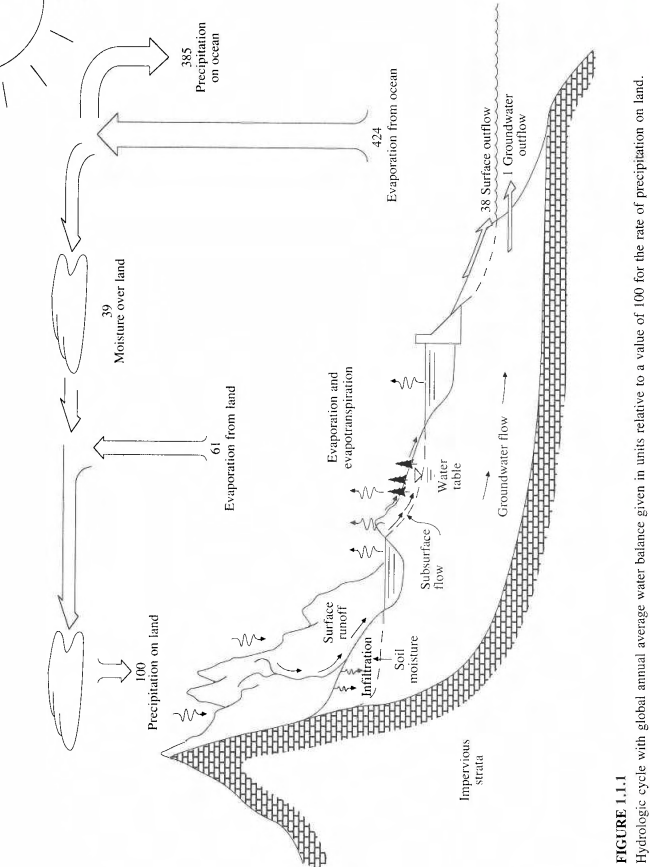 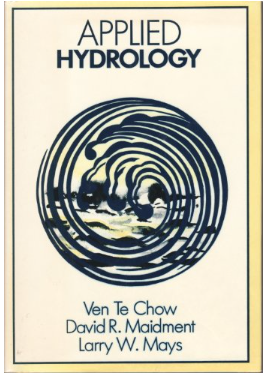 World Water Balance
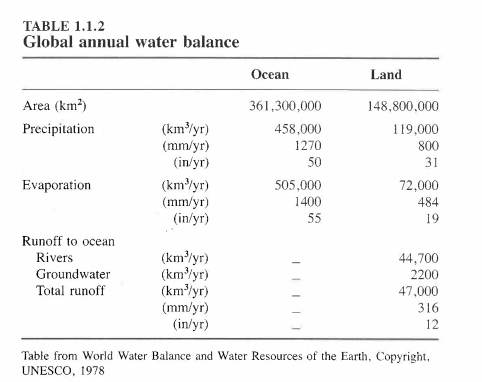 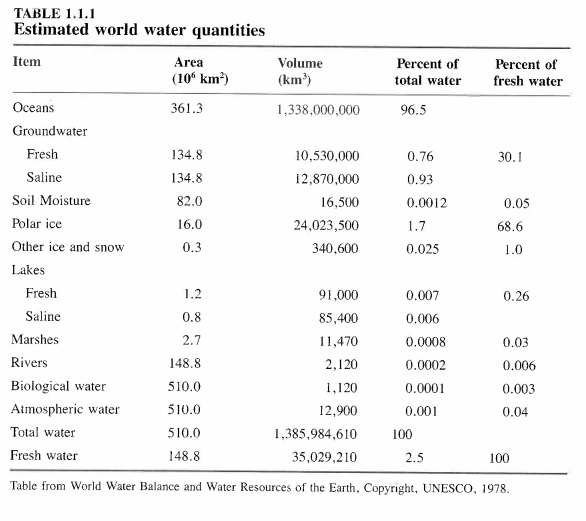 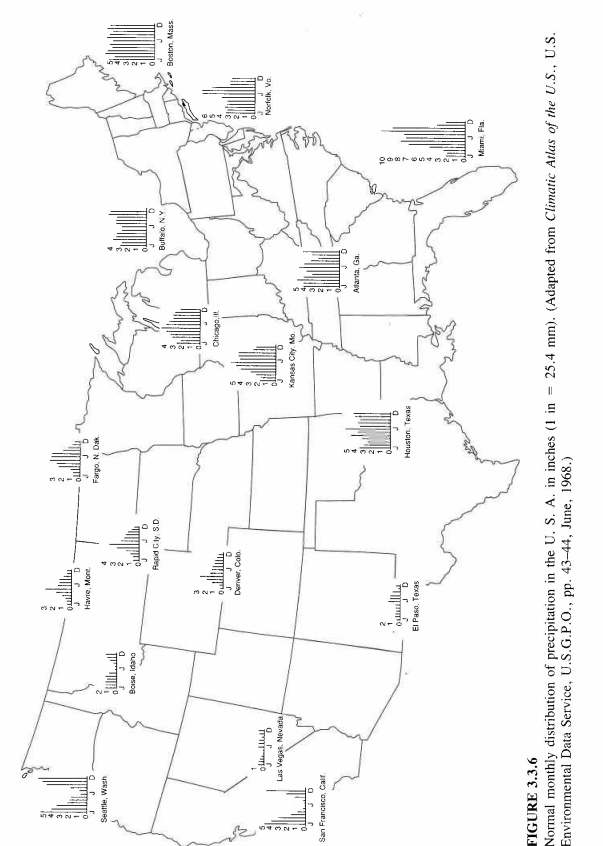 Monthly Distribution of Precipitation
Global Distribution of Annual Precipition
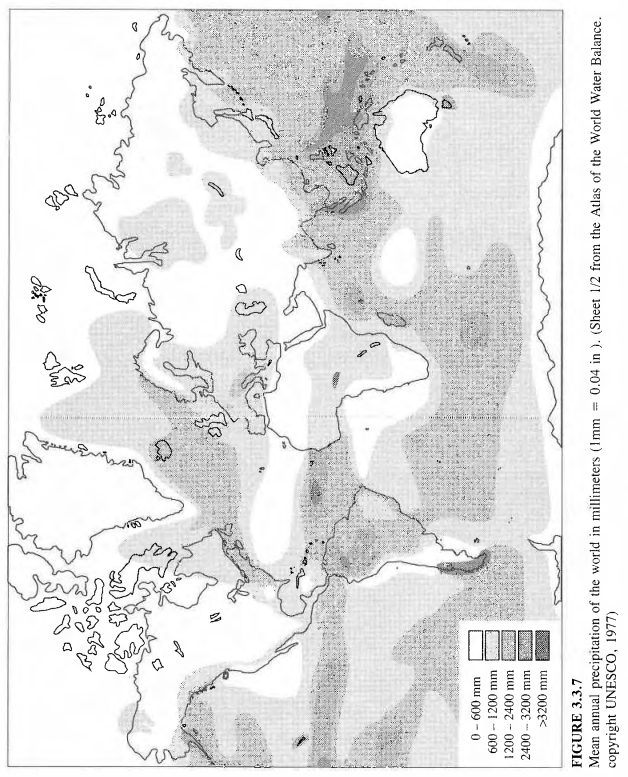 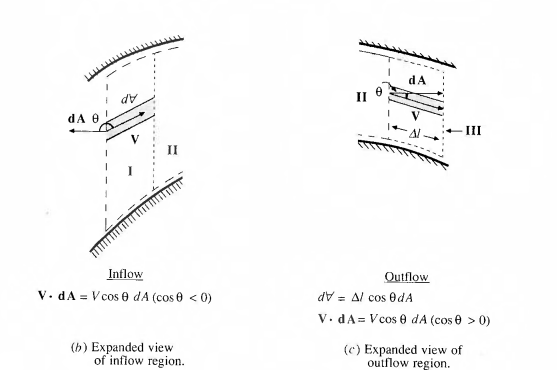 Watershed as a Control Volume
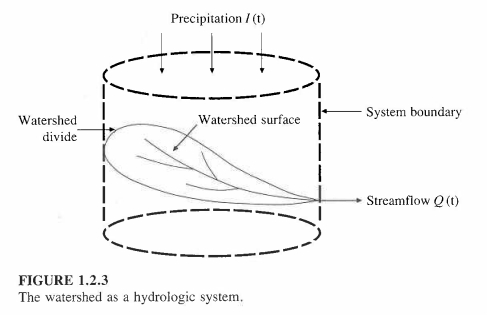 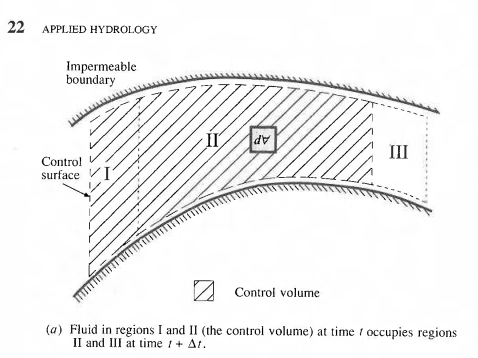 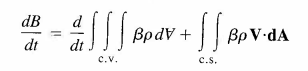 Water Vapor Transport
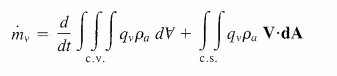 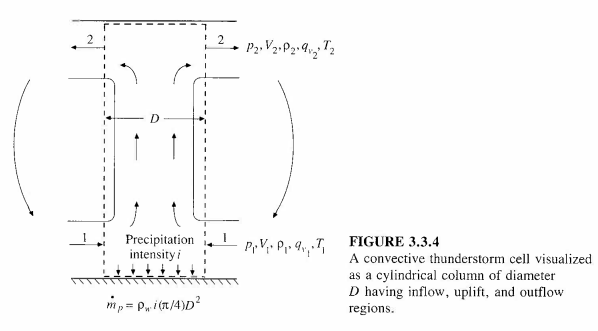 Specific humidity
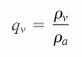 Precipitable water
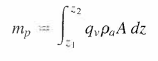 Goal for the Next Decade: Close the Global Hydrological CycleQuantify the time-varying world water balance
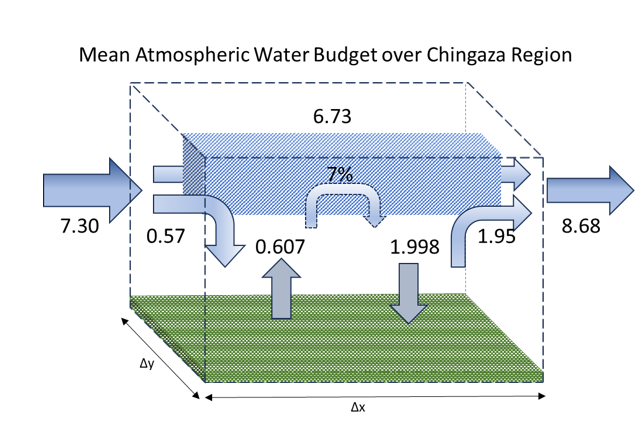 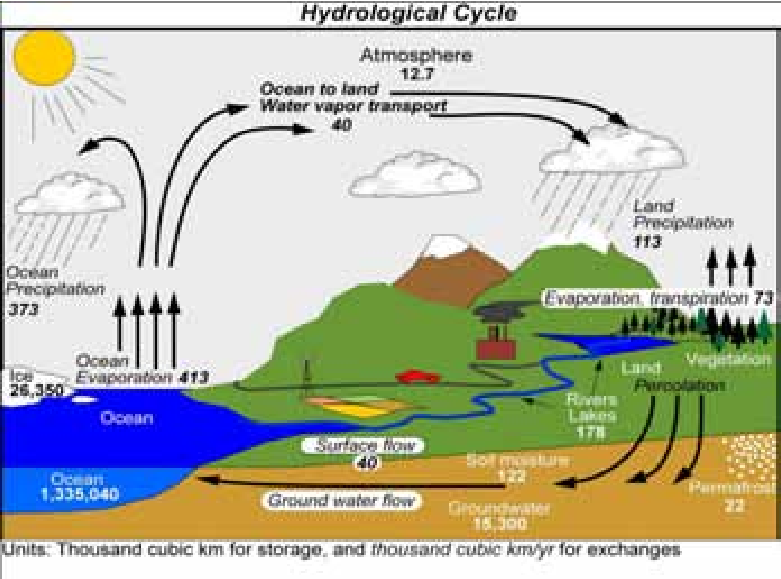 Atmospheric water balance
Water storage

Soil

Groundwater

Oceans
Surface water balance
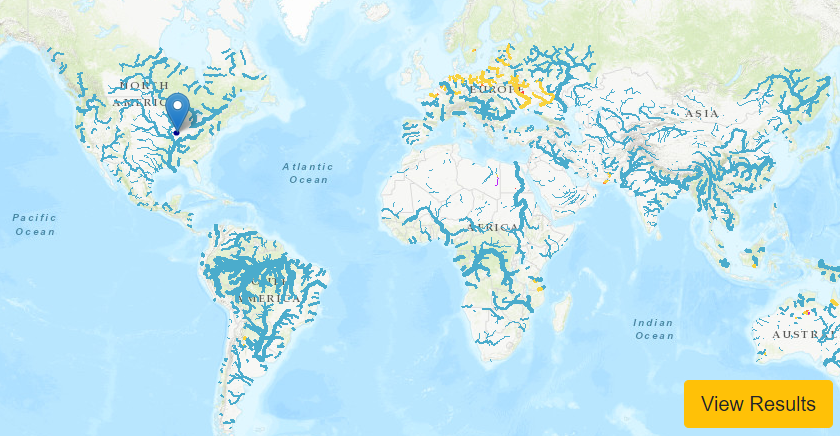 Image: Paolo Ceci
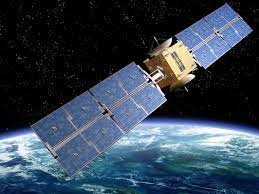 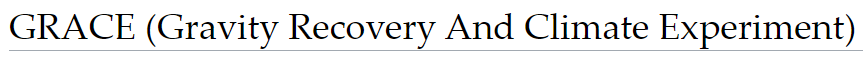 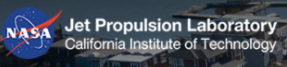 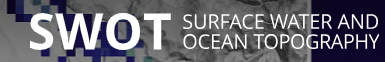 Water vapor transport and its importance in the local hydrological seasonality
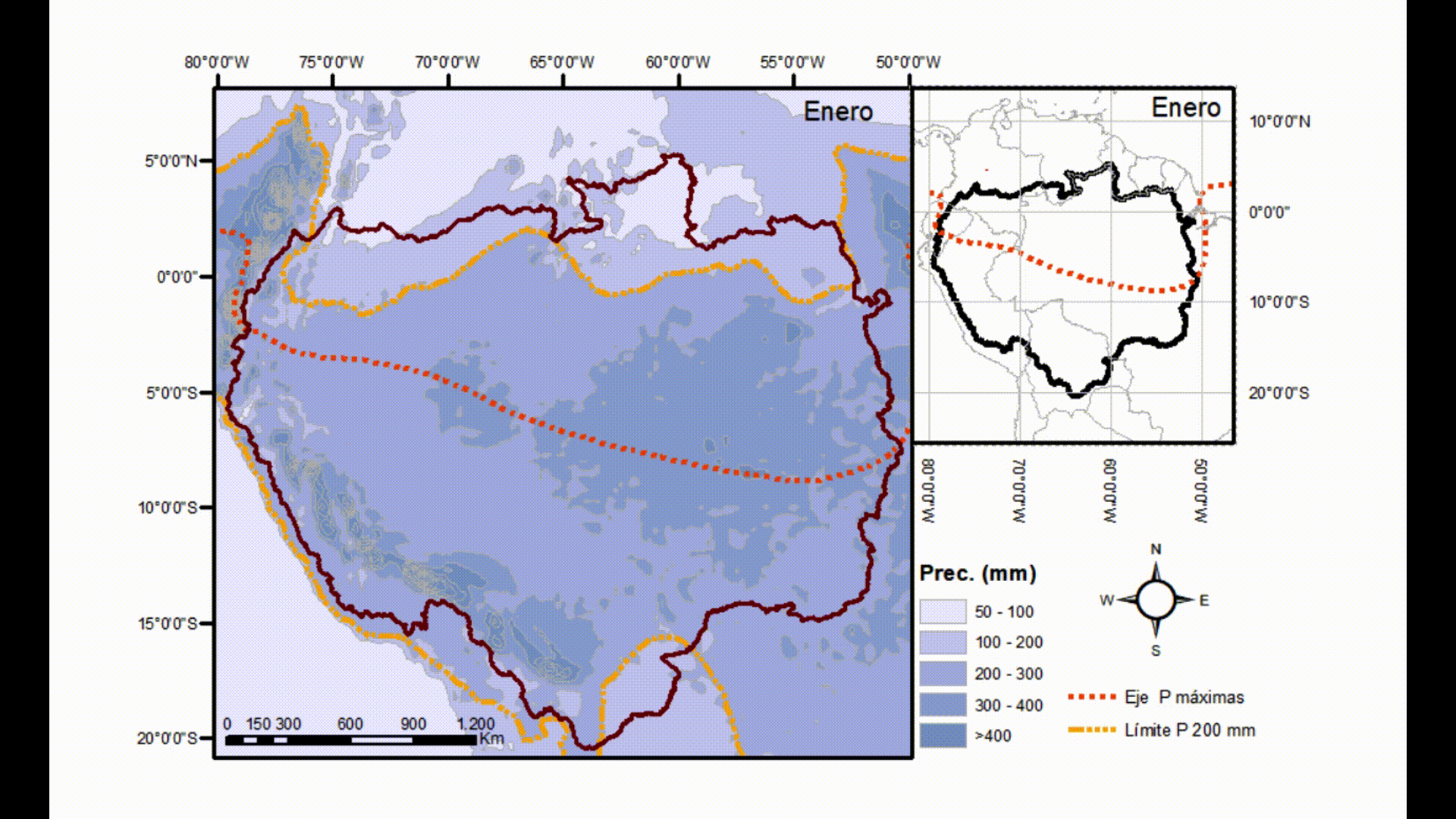 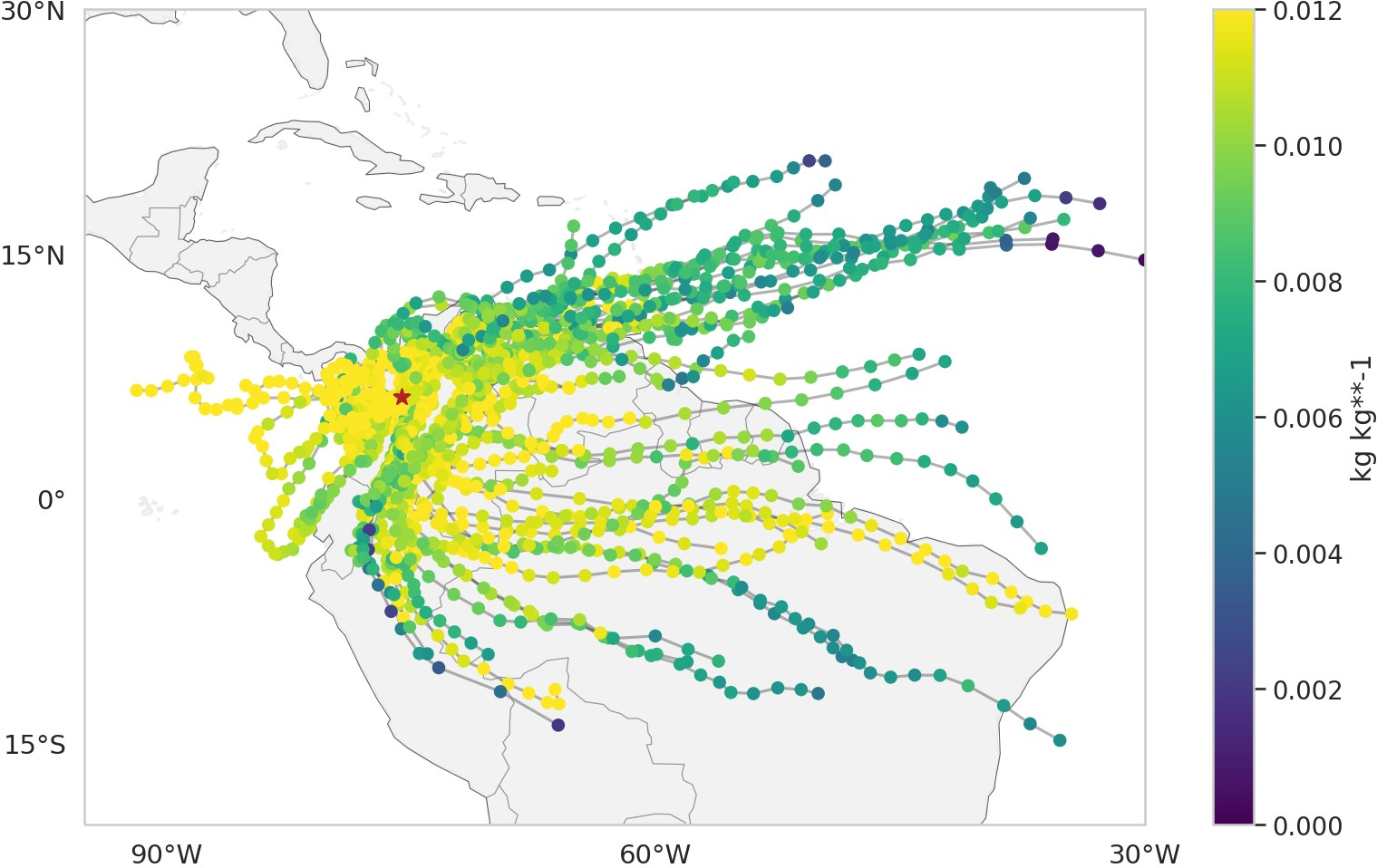 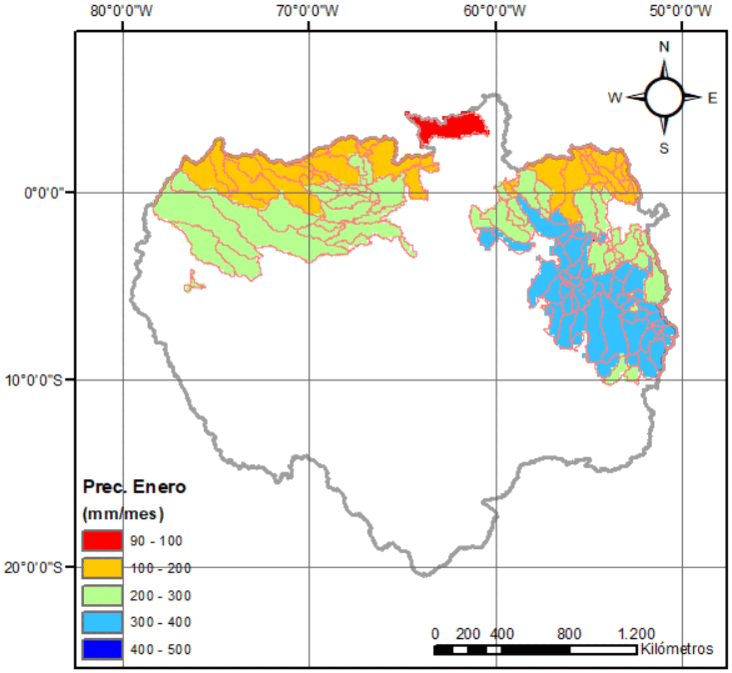 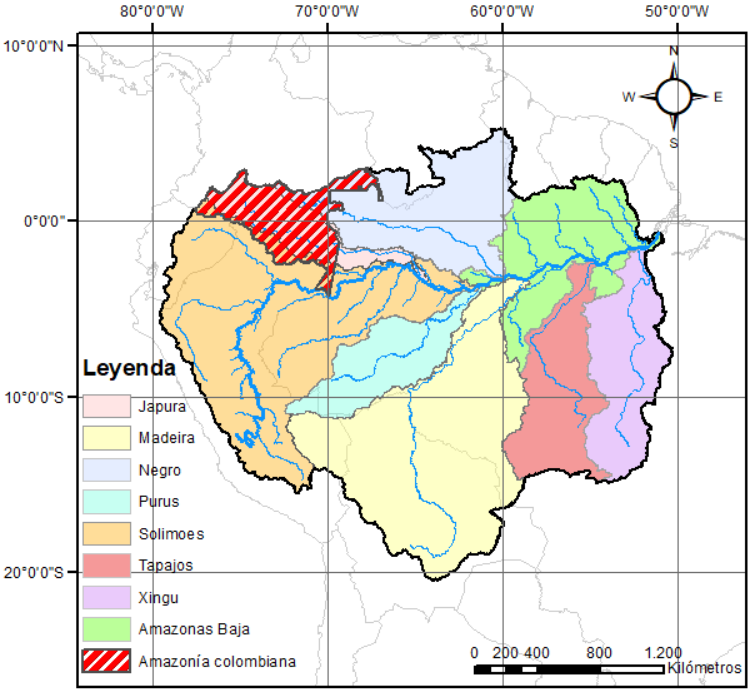 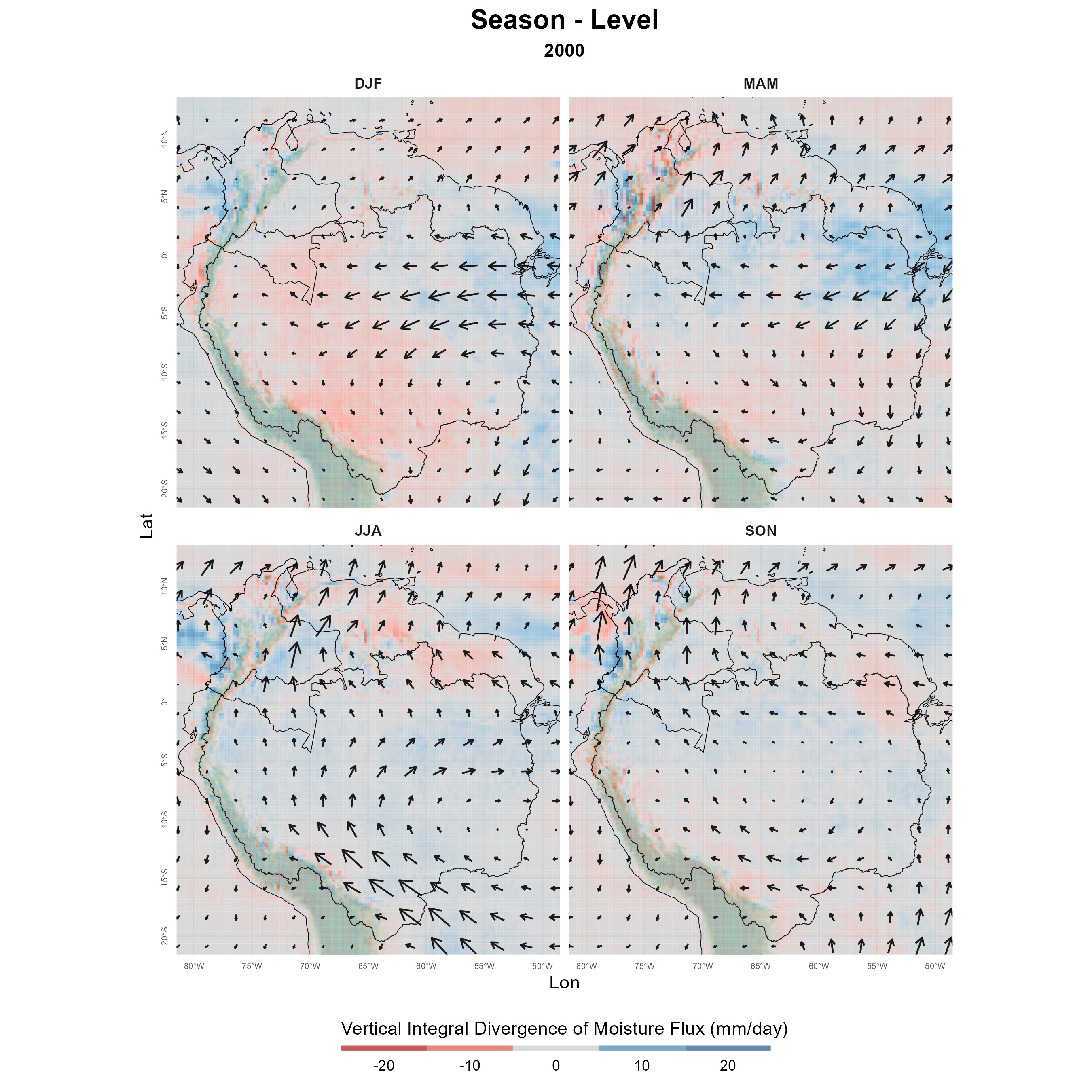 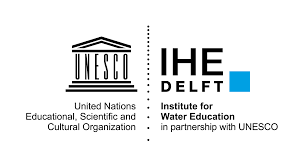 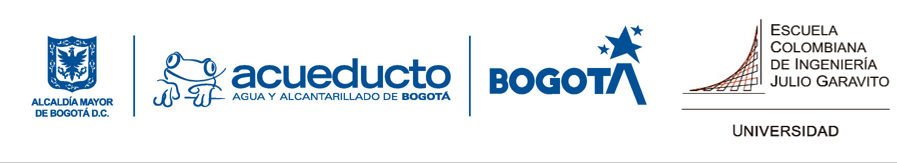 World Water Balance Study done for the International Hydrological Decade (1965-1974)
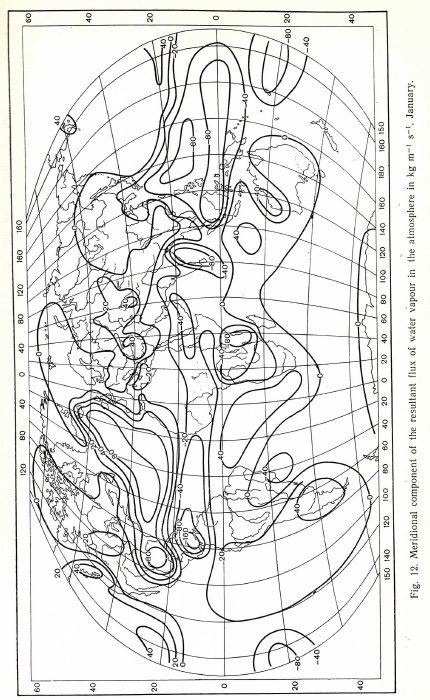 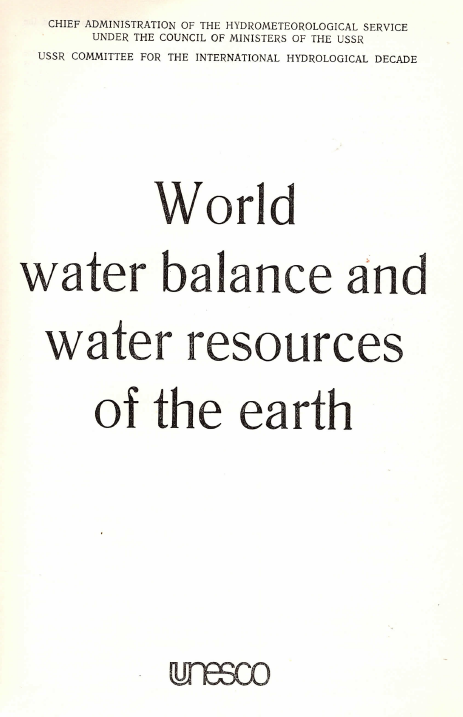 Meridional atmospheric 
water flux
Quantified the time-averaged World Water Balance
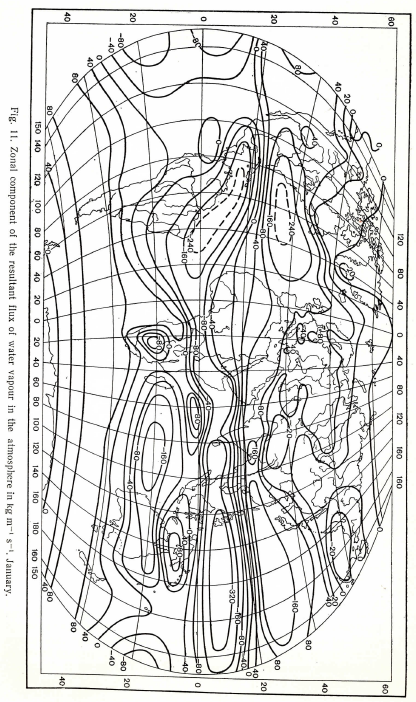 1978
Zonal atmospheric 
water flux
Global Teleconnections of Water Movement
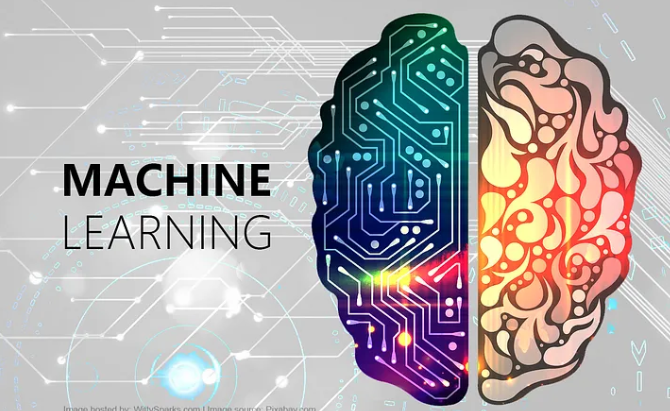 Prediction of Drought:
A Task for the Next 10 Years
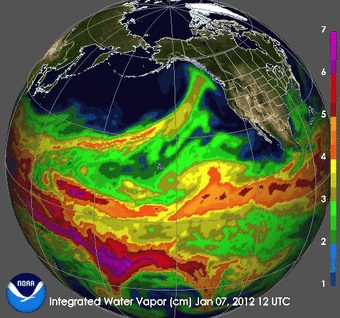 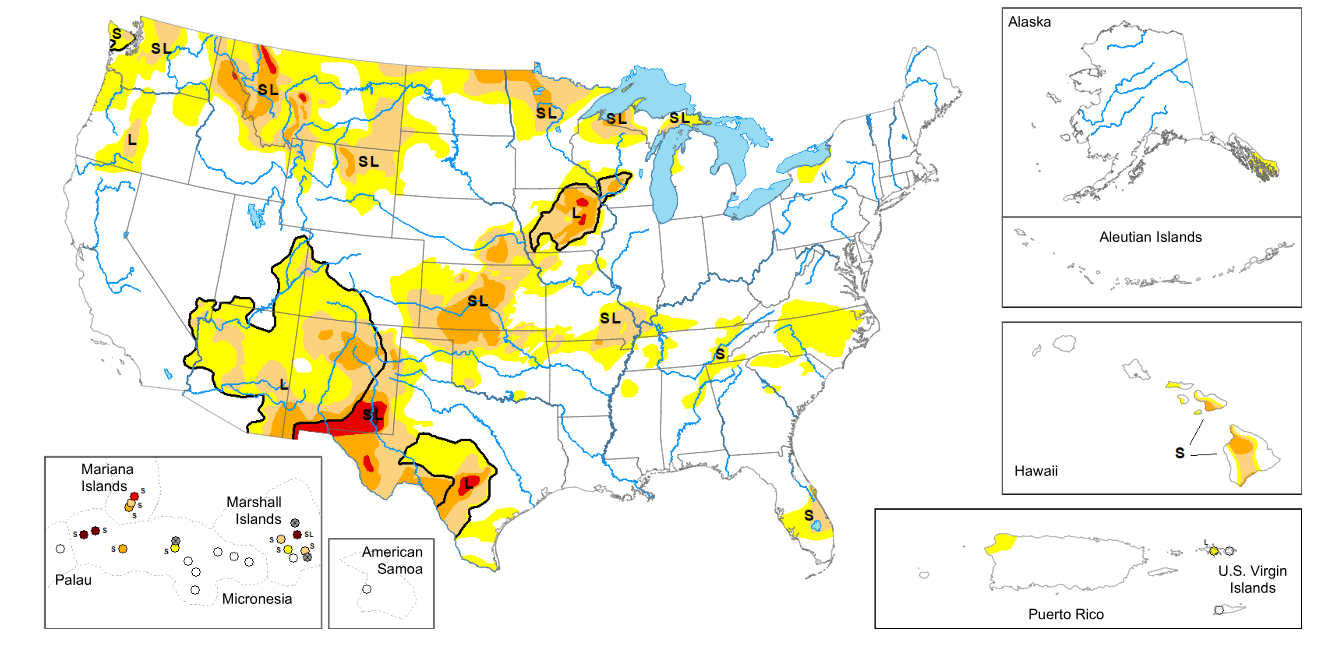 Development of Plate Tectonics
A magic period in Geology: 1962-1967
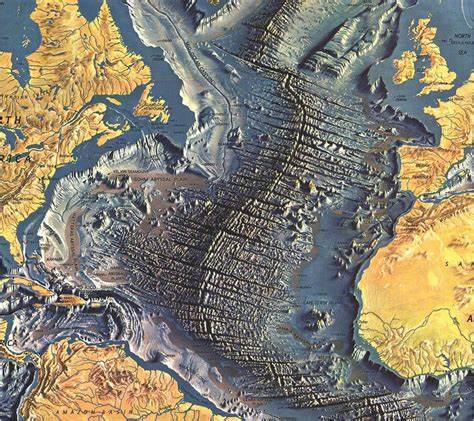 Discovered by mapping
the topography and 
magnetism of the 
ocean floor
“While conceptual innovation was an important part of the development of plate tectonics, the stories told here strongly suggest that the most powerful driving force was data.”
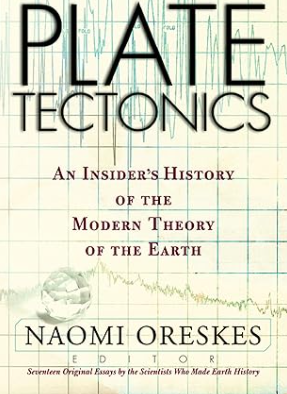 Image: National Geographic Maps
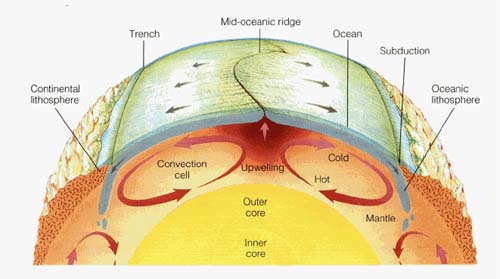 Image: City University of New York
Four scientific teams 
Cambridge, Lamont Doherty,Scripps, Princeton